Journée d’intégration des élèves des classes de 6èmeMardi 8 septembre 2020Jardin de la Préhistoire
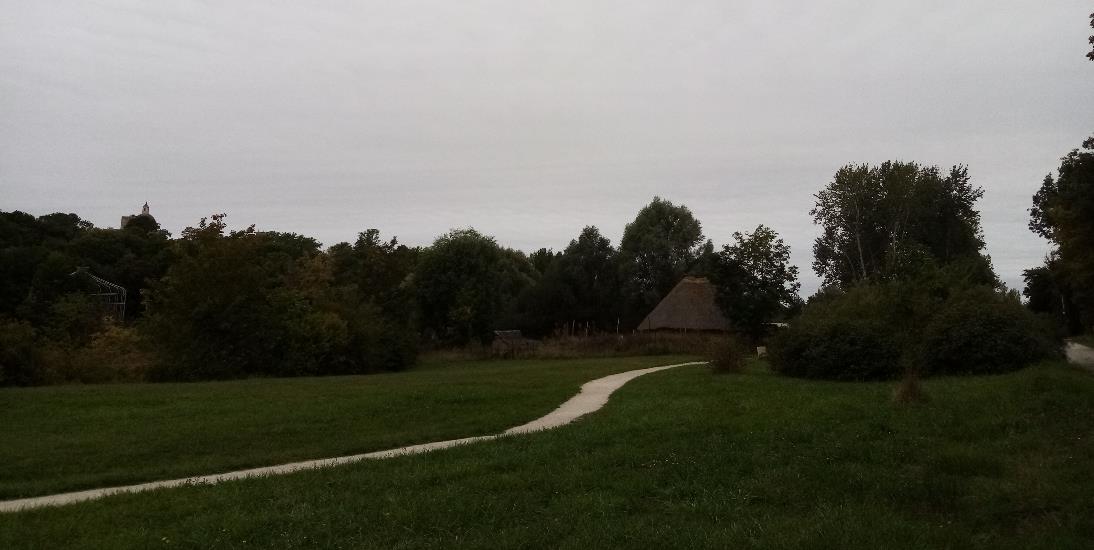 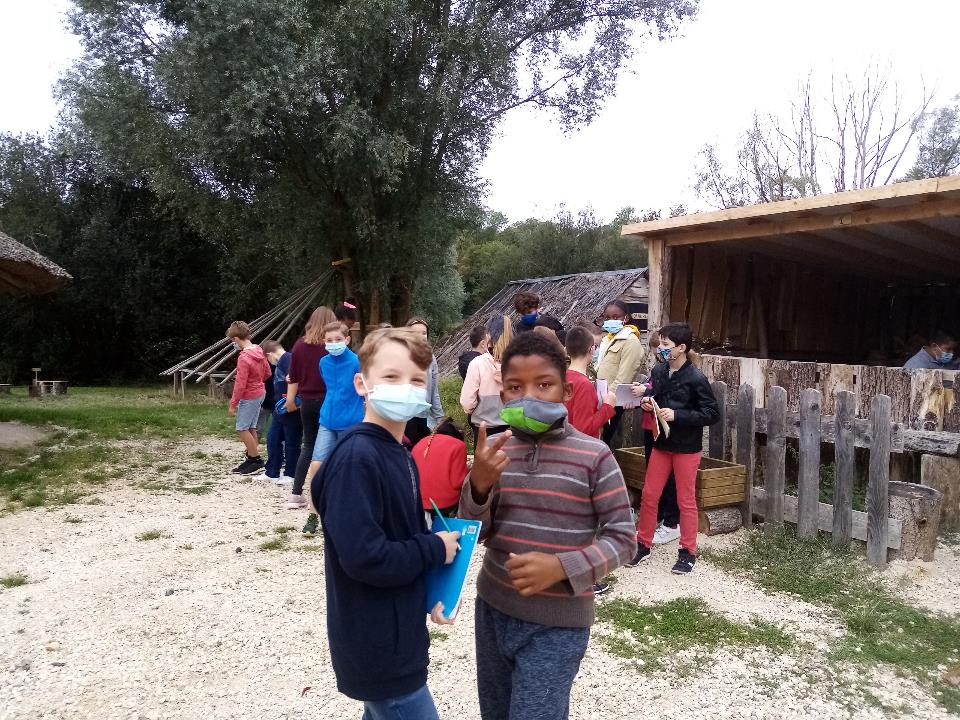 Une journée de cohésion, pour créer des liens, partager , échanger, faire confiance aux adultes
Répartition des 90 élèves en groupes : 
les aigles,
les loups,
les ours et les aurochs.
Atelier chasse,
Initiation aux armes de jets, pour comprendre le mode de vie des hommes nomades « chasseurs-cueilleurs » qui progressivement vont se sédentariser
Réplique d’un harpon pour la pêche en rivière
Recommandations avant le tir à l’arc
Avant de manier habillement l’arc et les flèches, les hommes ont d’abord utilisé la pierre, le gourdin, la massue, puis la sagaie, enfin la lance et le propulseur pour lancer encore plus loin et atteindre le gibier
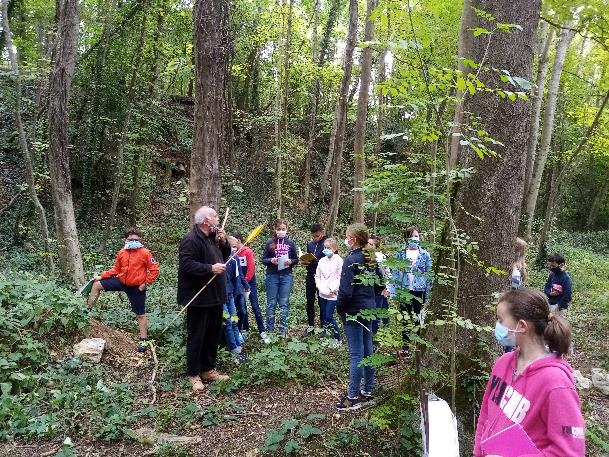 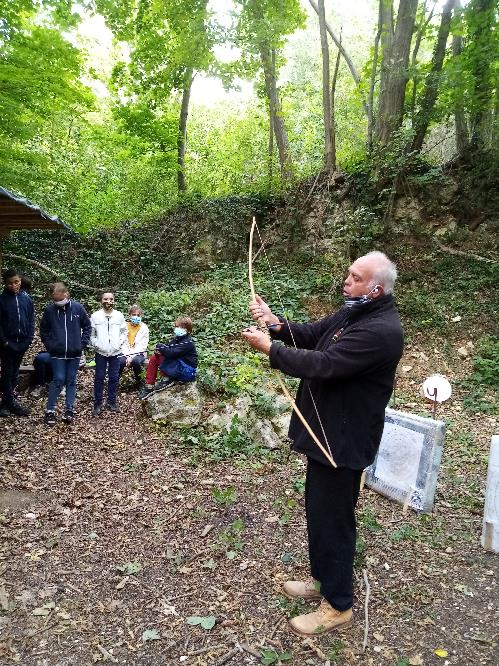 Atelier feu par friction, avec des silex ou de l’amadou (champignon)
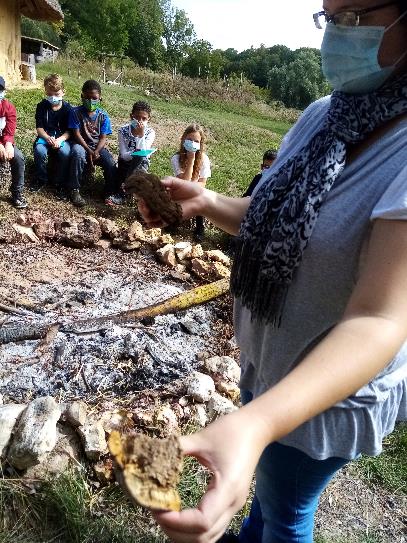 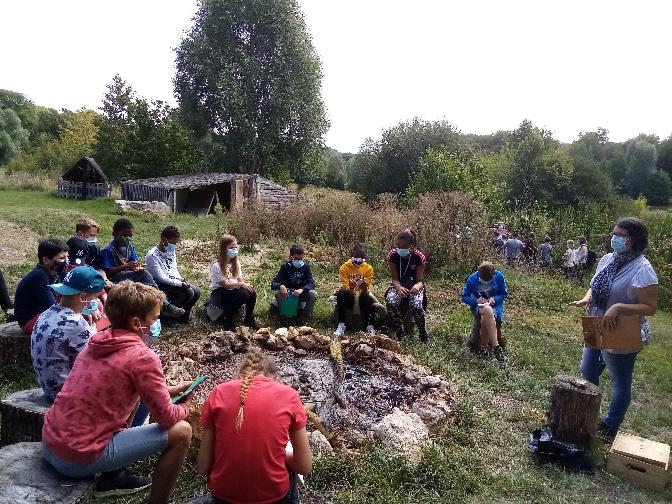 Découverte du site environnemental: le point d’eau, reconnaître les plantes et leurs propriétés médicinales
Découverte et visite de la Maison Néolithique, la sédentarisation des hommes chasseurs-cueilleurs
Taille de la pierre , des silex
Fabrication du torchis
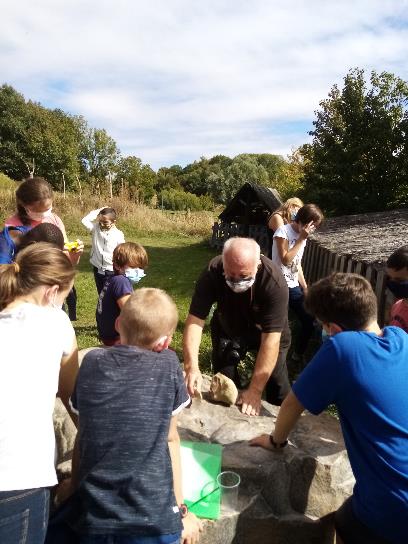 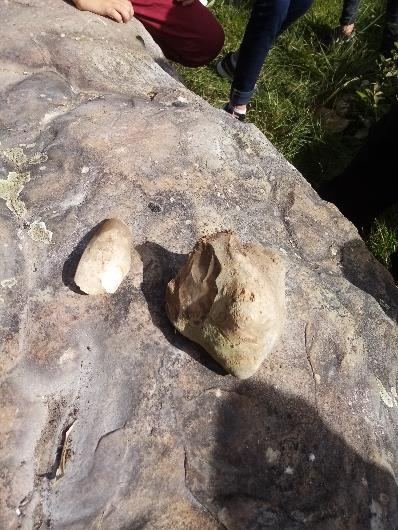 Intérieur de la Maison Néolithique
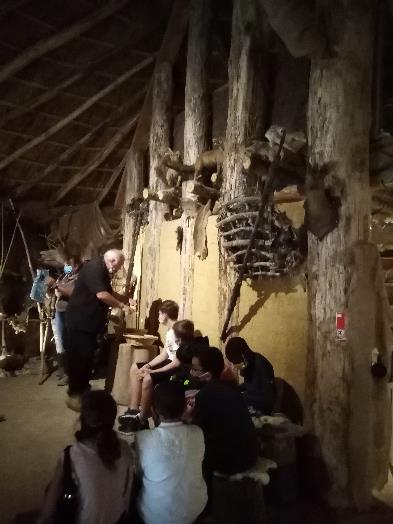 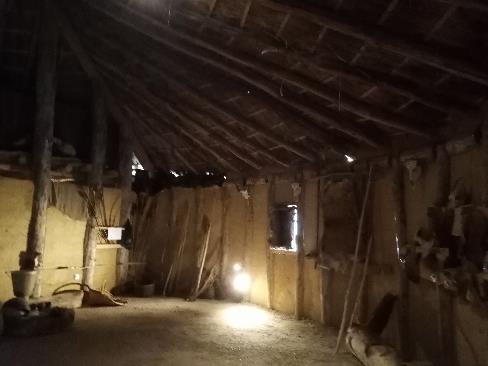 Pause goûter
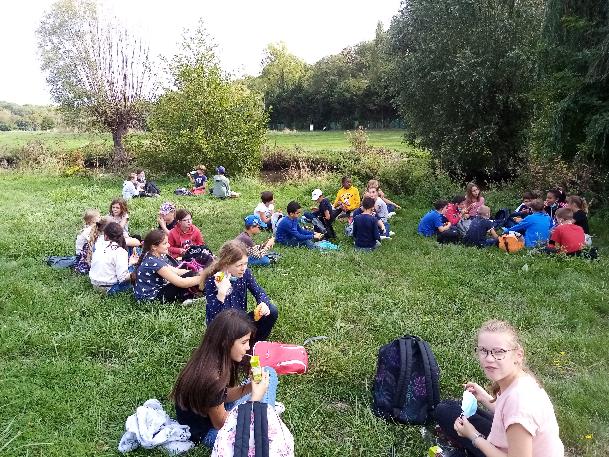 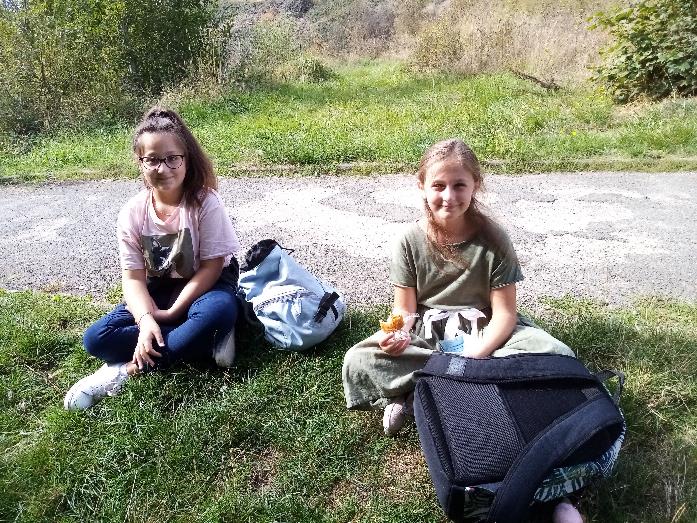